Zoom Car
By:- Harshit Jain
Class-10 B
Roll No.-12
Components you will need:
Geared Motor                 X    5    (Recycled)
 Cardboard                      X    4sq.feet   (Recycled)
 Battery                             X   1
 12 Volt DC Adapter        X   1     (Recycled)
 Button Switch                  X   6     (Recycled)
 2-Way Switch                  X   1     (Recycled)
 Tyres                                 X   4     (Recycled)
 Nuts n Bolts                      X   4     (Recycled)
 Battery Cap                     X   3     (Recycled)
 Connecting Wires           X   5m  (Recycled)
Features:
Features :
Foldable
It has  great capability of folding  by reducing the car size from 28cm to16cm.

This folding capability helps the car in easy parking. 

This allows to park seven cars in place of four cars , saving space.
Foldable
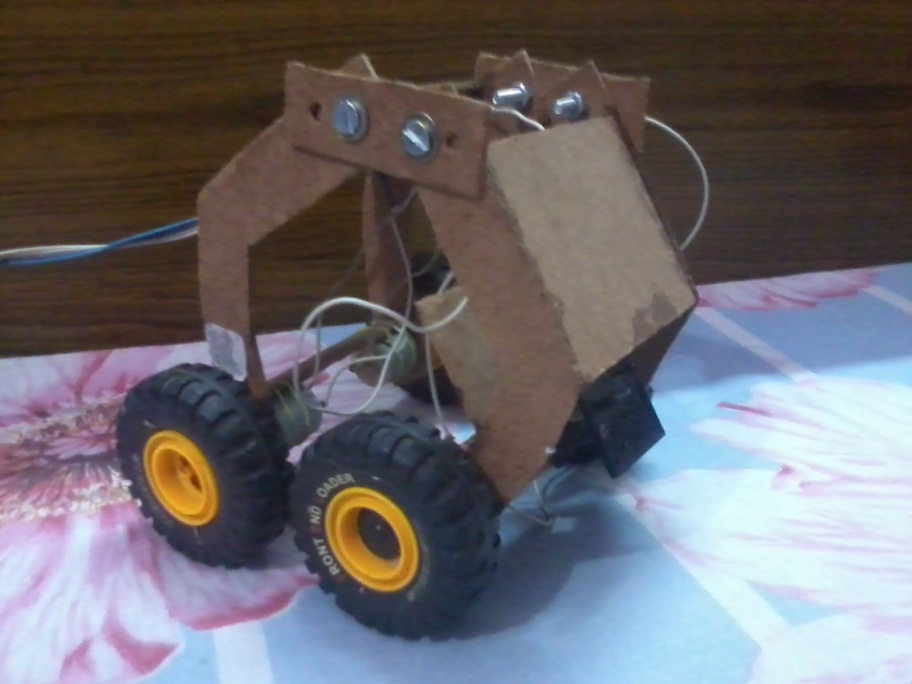 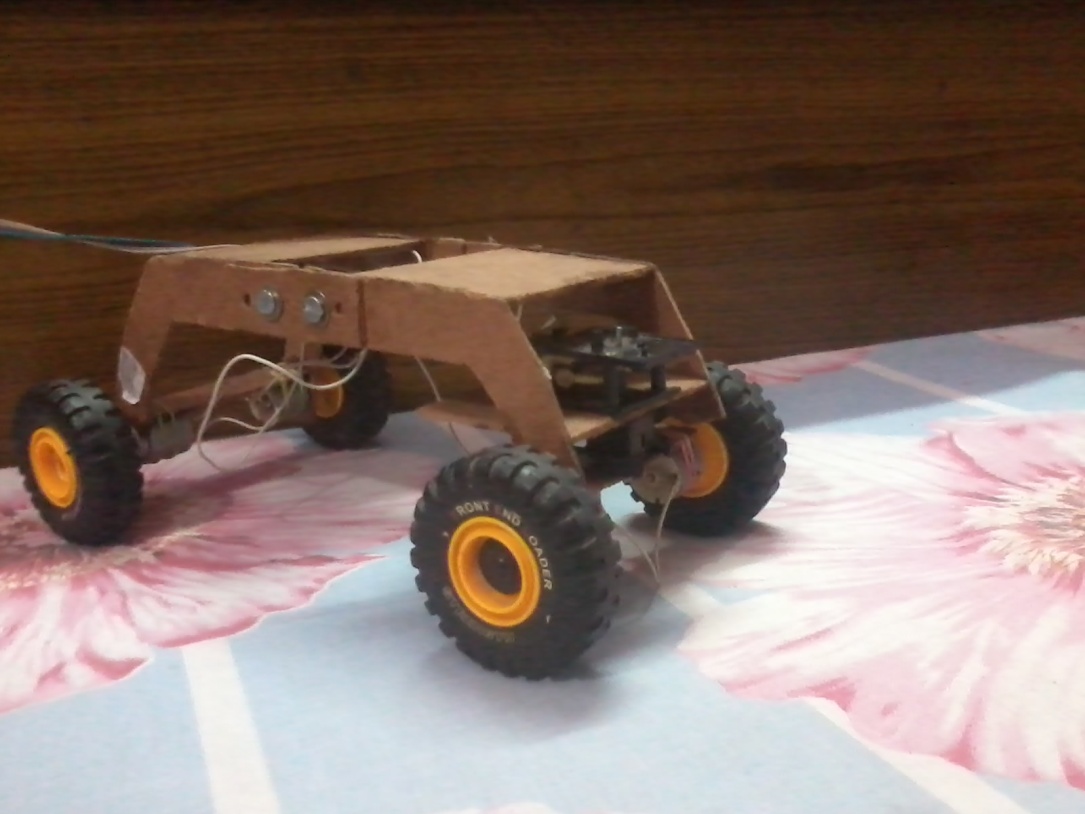 Eco-Friendly
The car is eco-friendly because as whole it works on electricity which doesn’t pollute the environment and save resources for future generations.

It is economical to use.
Adjustable
The car can be adjusted according to the areas on which it is running i.e. it can be zoomed.
Shock Absorbing Frame
The Car’s frame is designed so that it can absorb the shock and avoid the car from damaging.
Quick
Car has four of these wheels, which drives the vehicle forward. 

The car doesn't have an engine. There are no gears. No transmission.
 
This is a very efficient way of using energy."
Car Sharing
They can be rented on metro stations    and main DTC Bus Terminals.

Batteries can be charged through City’s Power Grid.
“It's about how people move in the city.”
Thank You…